oneM2M Object License UpdateA request by OMA
Group Name: TP#43
Source: Roland Hechwartner, TPC, Deutsche Telekom
Meeting Date: December 2, 2019
1
oneM2M Object License Update
oneM2M submitted objects into the OMA LightweightM2M (LwM2M) Object and Resource Registry under the ext-label Objects
http://openmobilealliance.org/wp/OMNA/LwM2M/LwM2MRegistry.html  (2048-2057)
OMA at the moment is collaborating with OneData Model (OneDM) to make the Objects more widely available with an agreed BSD-3-clause license.
Currently, the oneM2M Objects don’t have any license applied
Please note, that the SDT 4.0 will be made available under the BSD-3-clause license
OMA approached oneM2M to update the oneM2M submitted objects with the BSD 3-clause license.
If agreed by oneM2M, OMA (Sean McIlroy) will apply all the changes
Final decision has to be taken by the SC / LG based on support by membership
Decision required by TP (WGs): Does TP agree to suggest to oneM2M SC/LG to apply BSD-3-clause license to oneM2M objects, which have been and will be submitted to the OMA LightweightM2M (LwM2M) Object and Resource Registry?
Annex
BSD-3-Clause license
oneM2M submitted Objects
https://opensource.org/licenses/BSD-3-Clause
http://openmobilealliance.org/wp/OMNA/LwM2M/LwM2MRegistry.html#extlabel
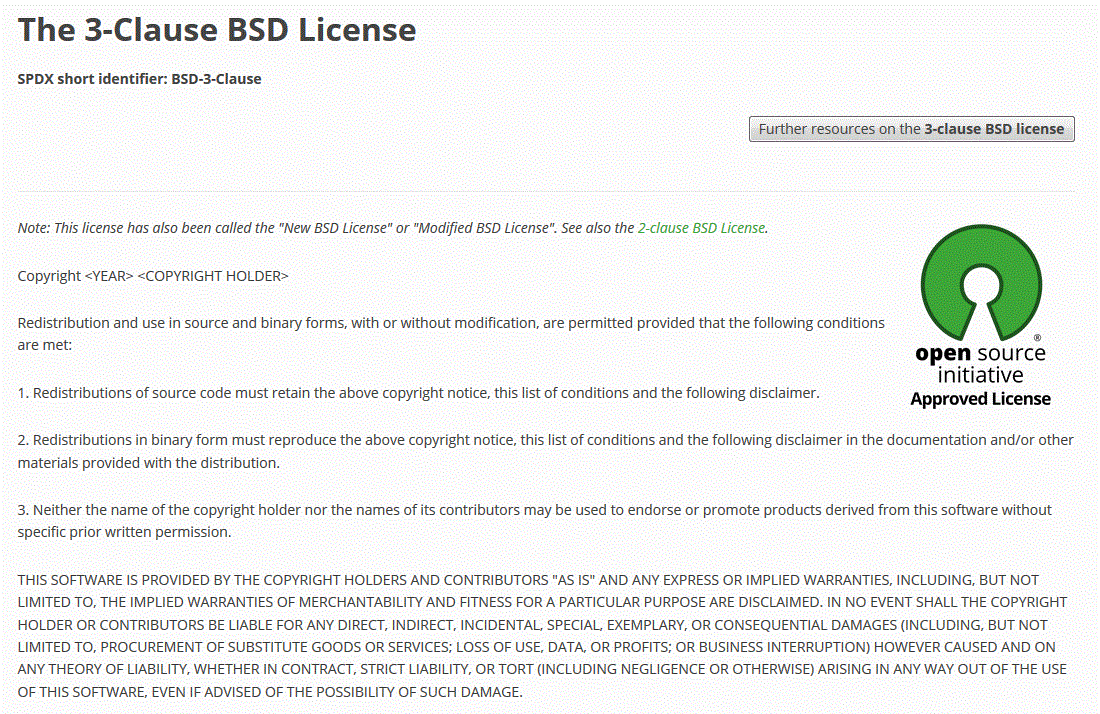